RADIO REACHES 87% WEEKLY: A18+ WHO HAVE USED A SPECIALTY AUTO SHOP FOR THEIR RECENT REPAIRS
AGE OF VEHICLE:
AGE BREAKDOWN: AVG AGE 49:102i
HHI: AVG  $104,000  103i
CONSUMER 
 PROFI LE
REGION BREAKDOWN: INDEX / % TOTAL
103i
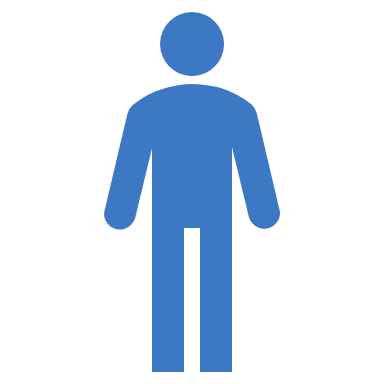 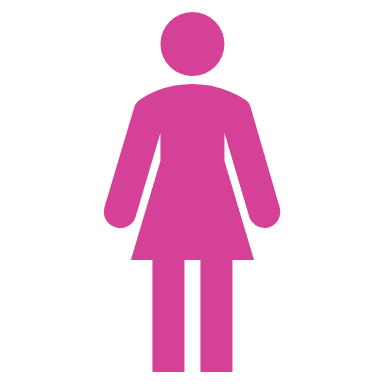 OCCUPATIONS:
103i
101i
98i
116i
103i
115i
106i
47% 
93i
53%
106i
99i
86i
107i
105i
125i
104i
137i
297i
APPROX  50%  OF CANADIANS  A18+  HAVE USED A SPECIALTY AUTO SHOP FOR REPOAIRS RENT SERVICE
RADIO

W
O
R
K
S

-

YOUR

TARGET

L
I
STENS

TO 

RADIO
A18+ WHO HAVE  USED A SPECIALTY AUTO SHOP FOR THEIR RECENT SERVICE:
RADIO HAS THE LOWEST LEVEL OF AD AVOIDANCE! 
75% of  all A18+  WHO HAVE USED A SPECIALTY AUTO SHOP FOR THEIR RECENT SERVICE occasionally / frequently AVOID ADS ON THE INTERNET WHEN BROWSING
Listen to Radio while living their lives
Radio Reached 72% of your target  Yesterday
87% are REACHED WEEKLY by RADIO
22% of their MEDIA TIME* is spent with RADIO
Comparing to other audio platforms – past 7 days – AM/FM Radio is @ 82% vs  35% Internet Only Music Service e.g., Spotify
72%  were EXPOSED to RADIO YESTERDAY
Radio delivers 87% weekly reach against  A18+ WHO HAVE  USED A SPECIALTY AUTO REPAIR SHOP FOR RECENT SERVICE– a higher % than popular social media websites delivered in past 7 days
34% of A18+ who have used a specialty auto repair shop  for their recent repair  find Sports News on Radio  an important radio attribute -> 6% more likely
SOURCE: NUMERIS RTS CANADA FALL 2020/ A18+ / TOTAL CANADA/ RECENT SERVICE SPECIALTY SHOP ANY OF OIL/LUBE CHANGE/ PERFORMANCE ENHANCEMENT, REPAIR BRAKE OR TRANSMISSION, REPLACE MUFFLER/SHOCKS OR TIRES/ TUNE UP AND OTHER REPAIR JOBS OVER $200 *MEDIA  MIX RADIO/ TV/ DAILY NEWSPAPER/ COMMUNITY NEWSPAPER / MAGAZINE/ INTERNET